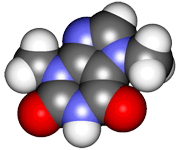 CHE2060 4:  Physical properties & interactions
4.1  Physical properties of organic molecules
 Solids, liquids & gases
 Melting point
 Boiling point

4.2  Types of intermolecular interactions
 van der Waals interactions
 Dipolar interactions
 Hydrogen bonding
 
4.3  Solubility

4.4  Surfactants
 Micelles & emulsions

Labs 
Melting point determination
Viscosity of organic compounds
Distillation of wine
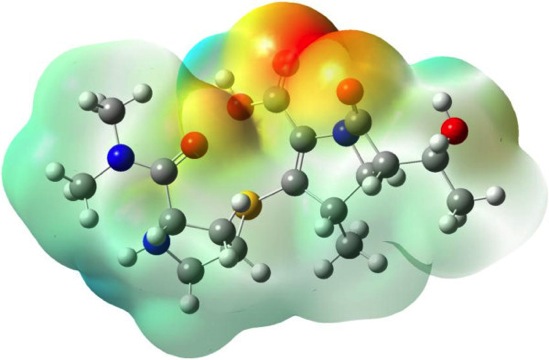 Daley & Daley
Chapter 4:
Physical Properties
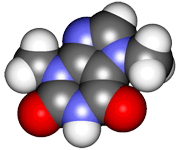 Lecture 4 key concepts (1):
Matter has four physical states: solid, liquid, gas & plasma.

 Do states of matter have definite shape & volume?
 Gases – neither
 Liquids – definite volume but no fixed shape
 Solid – yes to both

 Molecular structure determines a molecules physical properties.

 Intermolecular forces have major effects on the physical properties of a molecule.
 van der Waals
 dipolar
 hydrogen bonding

 Temporary dipolar attractions between neighboring molecules cause vdW.

 Melting point is the temperature at which solid & liquid states are in equilibrium.

 Boiling point “		“		“           liquid & gas states 		“

 Solubility is favored when the solute interacts more strongly with the solvent than     with other molecules of solute.
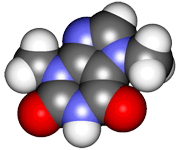 Lecture 4 key concepts (2):
A carbon bonded to some atom of different electronegativity results in a polar bond. Polar bonds cause dipolar interactions. 

The interaction between a hydrogen that is attached to an electronegative atom and the nonbonding electrons of an atom in another molecule results in hydrogen bonding. 

 If the intermolecular forces between solute and solvent are as strong or stronger as the attractions between molecules of the solute or the solvent itself, then the solute will be soluble in the solvent. 

The atomic weights of the atoms of a molecule contribute to the density of that molecule. When a molecule has a relatively large number of heavy atoms, its density is high. 

Another factor that determines the density of a compound is the strength of its intermolecular attractions. The stronger the intermolecular attractions, the higher the density. 

The larger the molecule, the less important are any functional groups in determining that molecule’s physical properties.